20.陀螺（第一课时）
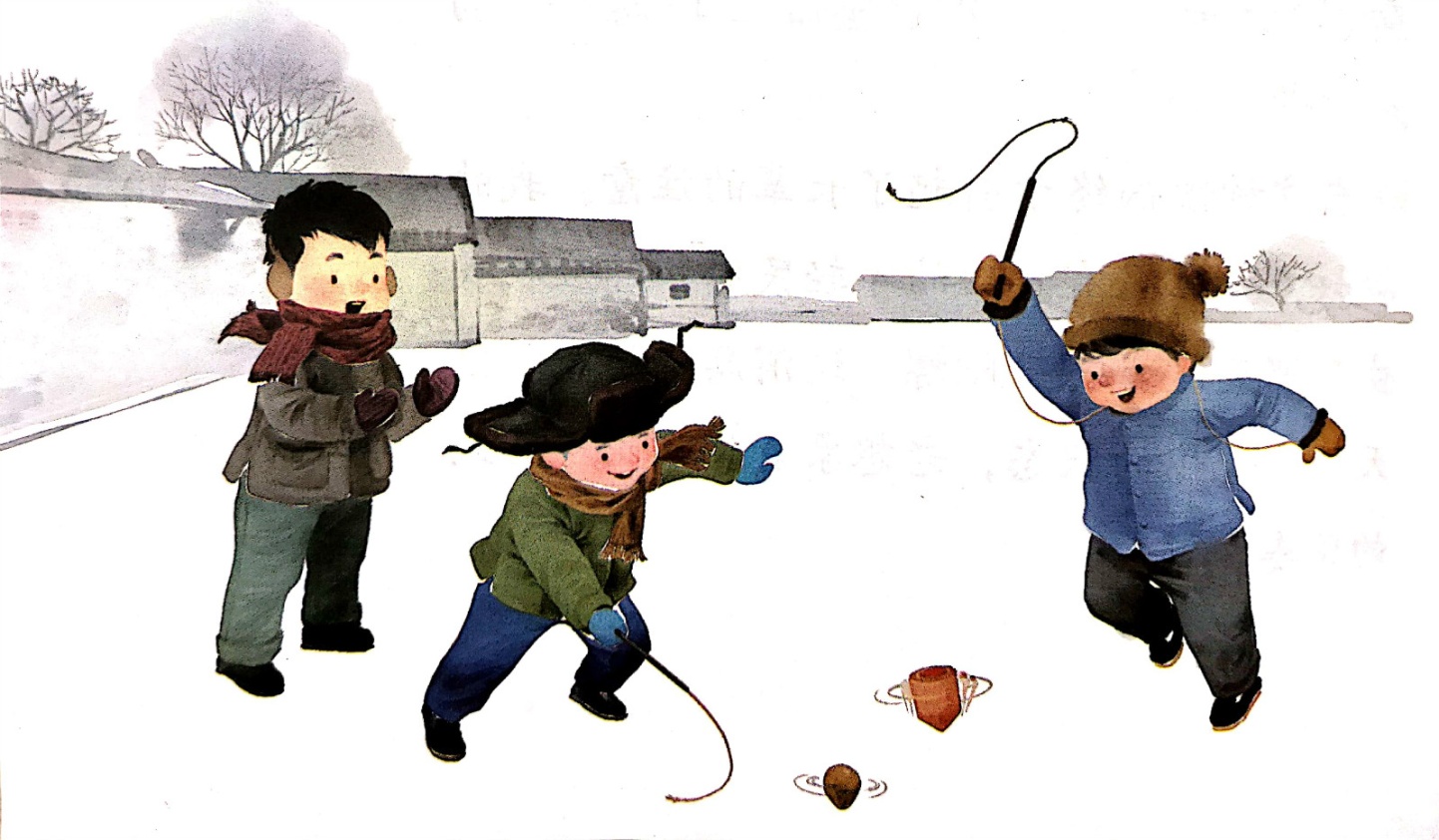 抽陀螺
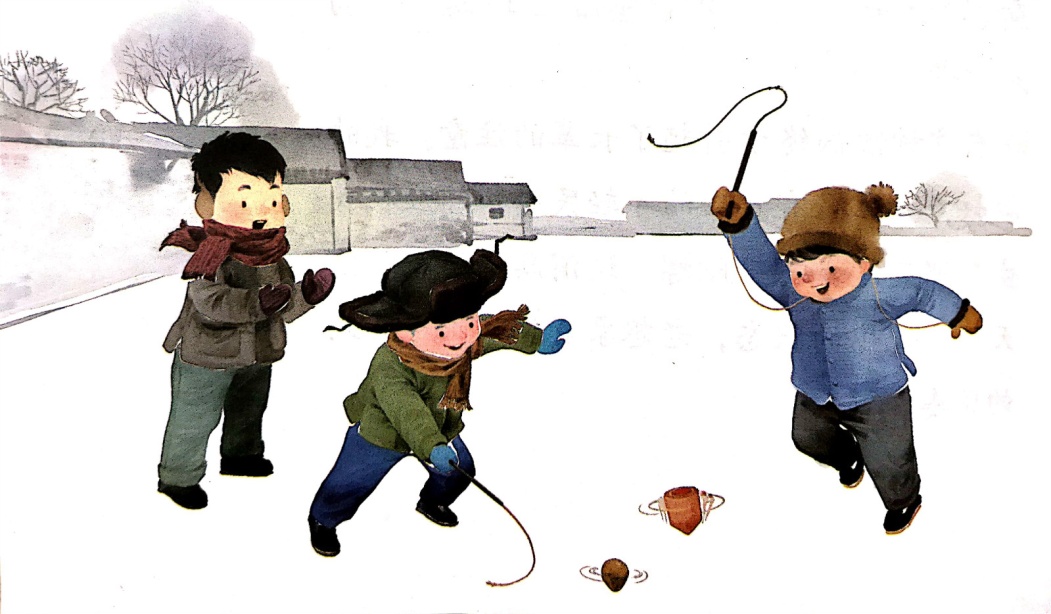 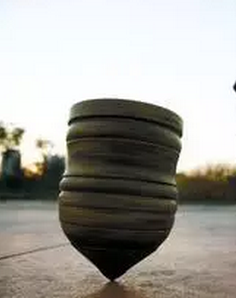 ɡá
冰尜儿

冰上的小家伙
kuì
shuài
zhuī
chuò
chè
帅气   角锥    绰号   彻底溃败
xìn
yù
hèn
hū
挑衅   荣誉    恨不得   恍惚
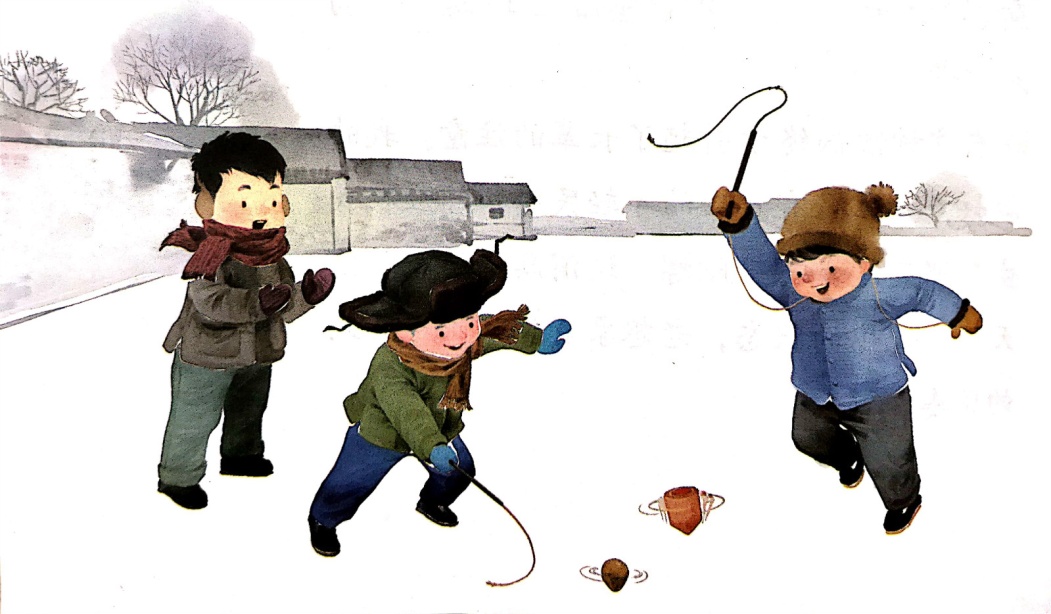 dìng
dīng
顶不济的，也要钉上一枚铁钉，否则转不了多少圈，尖部就会开裂。
xuán
xuàn
两只旋转的陀螺奋勇搏斗，旋风般撞向对手。
钉：1.竹、木、金属制成的可以打入他
       物的细条形的东西；紧跟着不放松；
       督促，催问。
    2.把钉子打入他物；连接在一起。
dīng
dìng
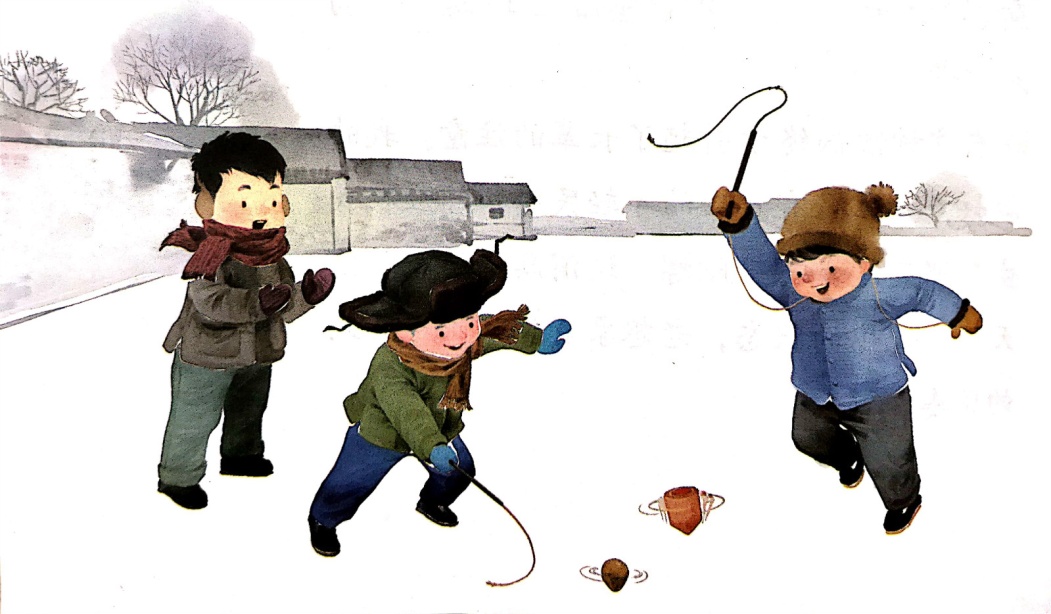 旋：1.旋转，转动；回归；不久。
      2.旋转的；临时；温酒的器具。
xuán
xuàn
自读要求：
    （1）读准字音，读通句子，难度的地方多读几遍。
    （2）在有疑问或有体会的地方作上批注，可以是一个词语或者一段话。
    （3）思考：课文讲了一件什么事？
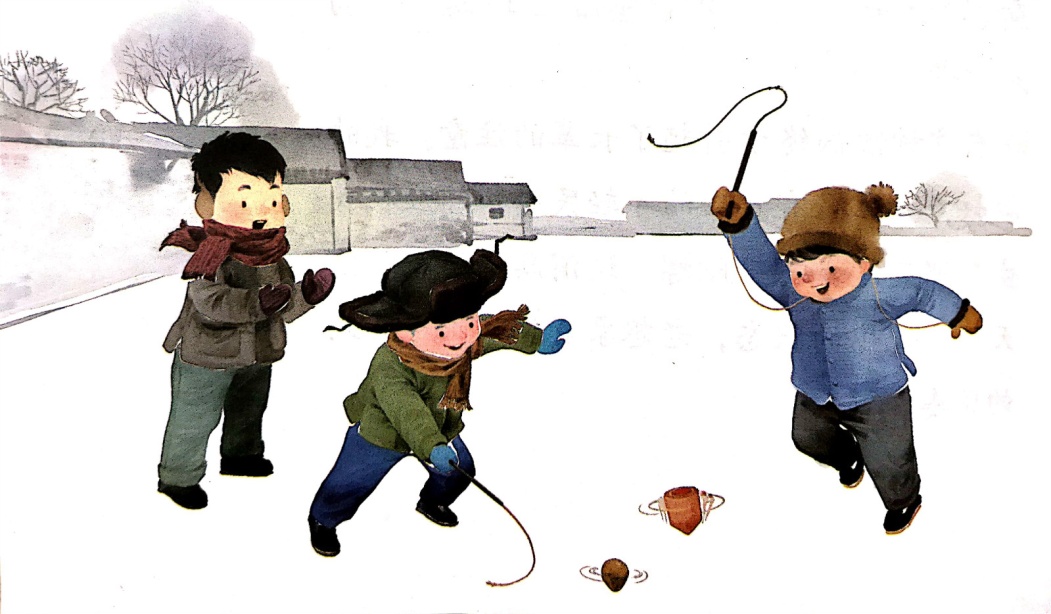 默读课文，思考：本文讲了一件什么事？把小标题写在课文中相应的位置。
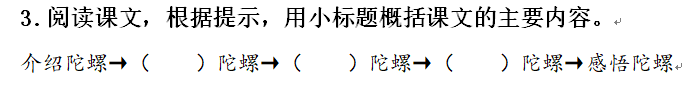 制作
得到
比赛
将小标题连起来，说一说课文的主要内容。
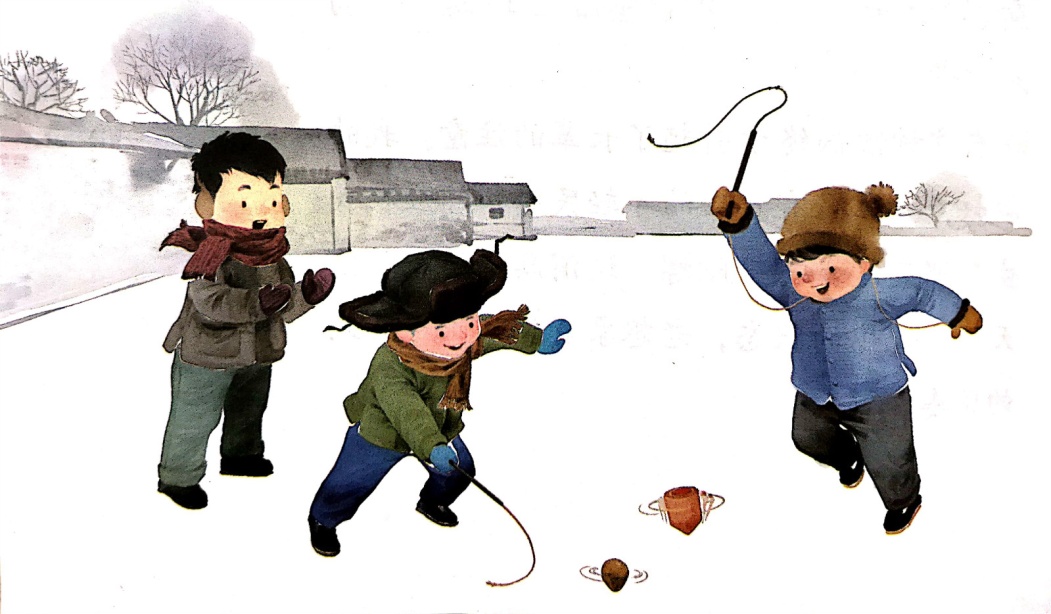 默读课文，画出体会较深的地方，并在旁边写上简单的感受。
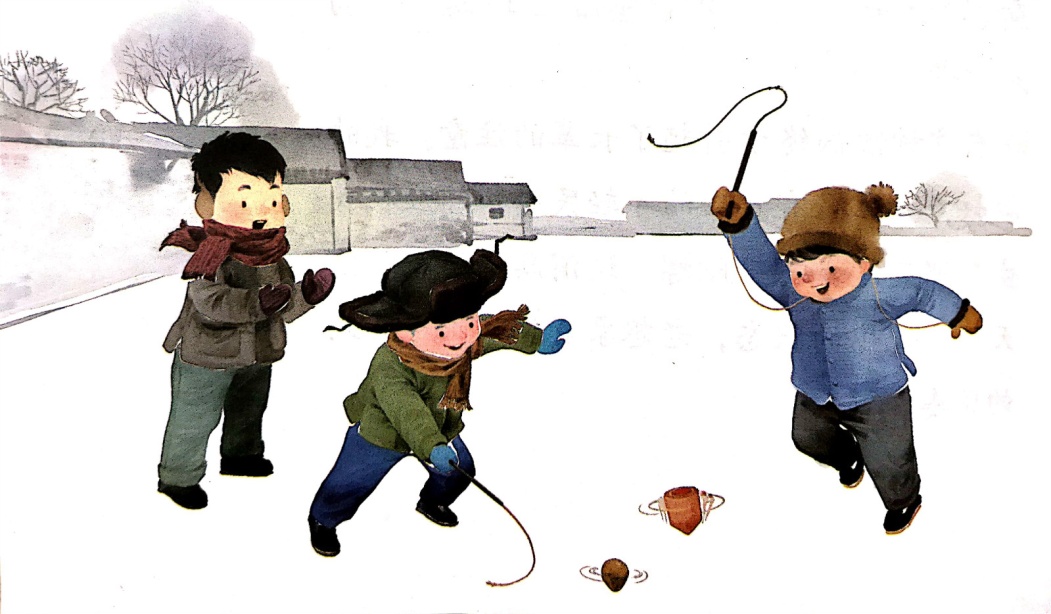 好的冰尜儿尖部嵌一颗滚珠，转起来能增加许多妩媚。
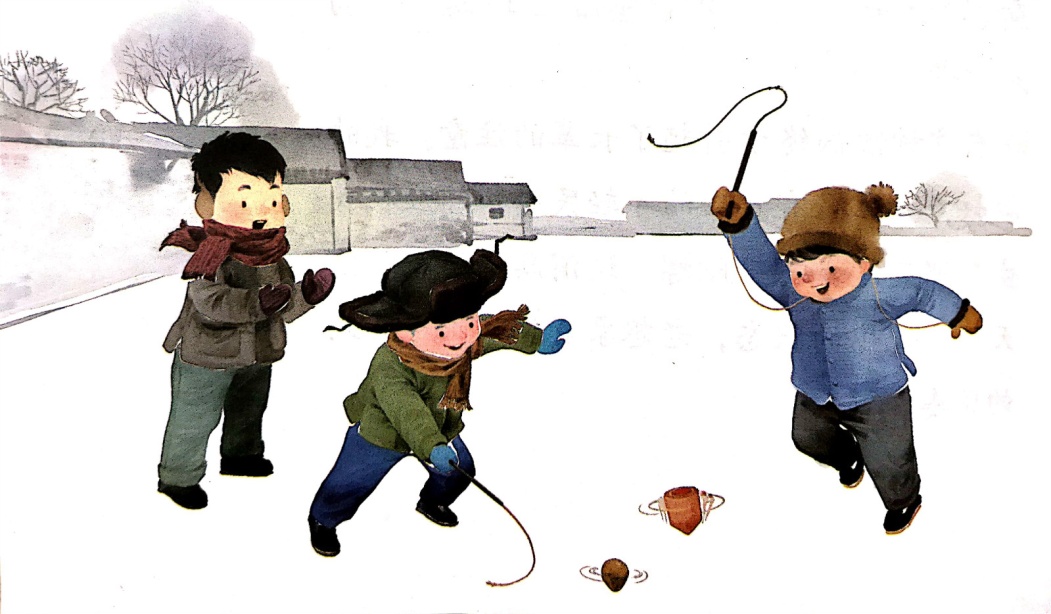 于是四处寻找木头，为削出得心应手的陀螺，就差没把桌子腿拿来当“废物利用”了。
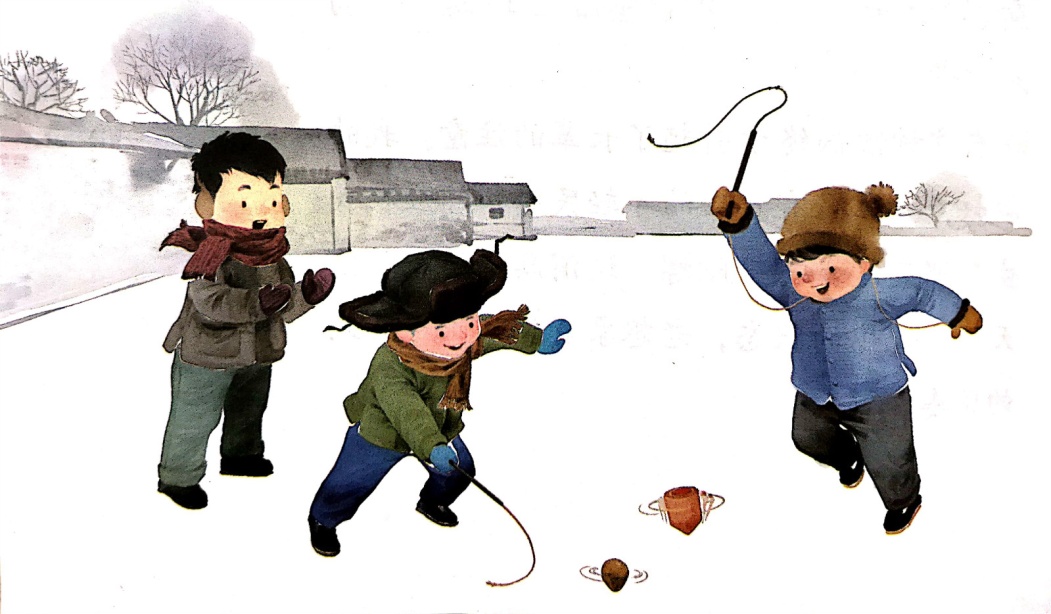 大陀螺摇头晃脑，挺着肚皮一次次冲过来，我的“鸭蛋”则不动声色地闪躲。
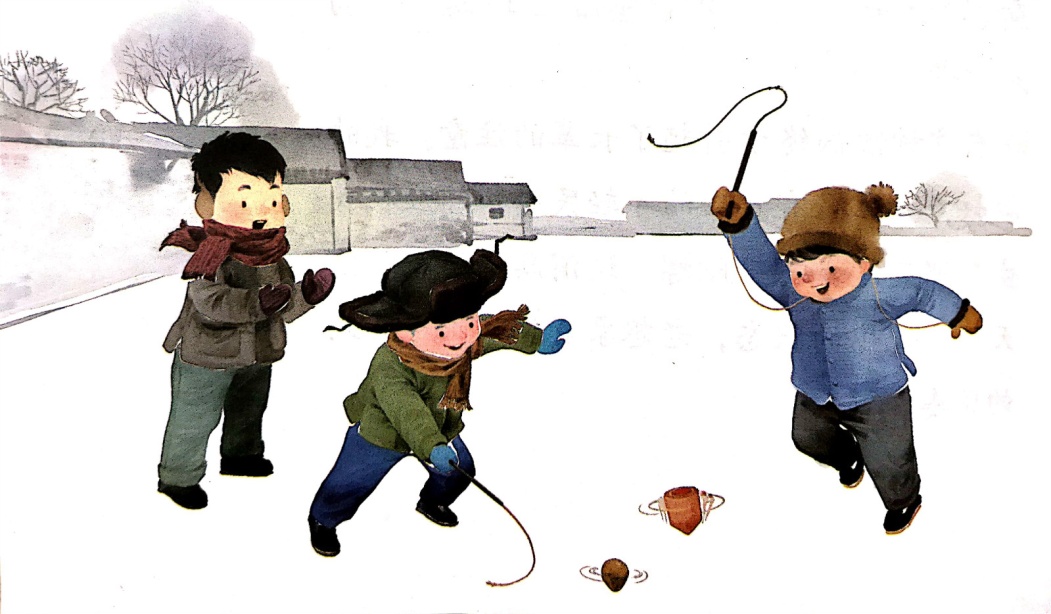 直到现在，我还能兴致勃勃地写下这些文字，便是一种有力的证明吧！
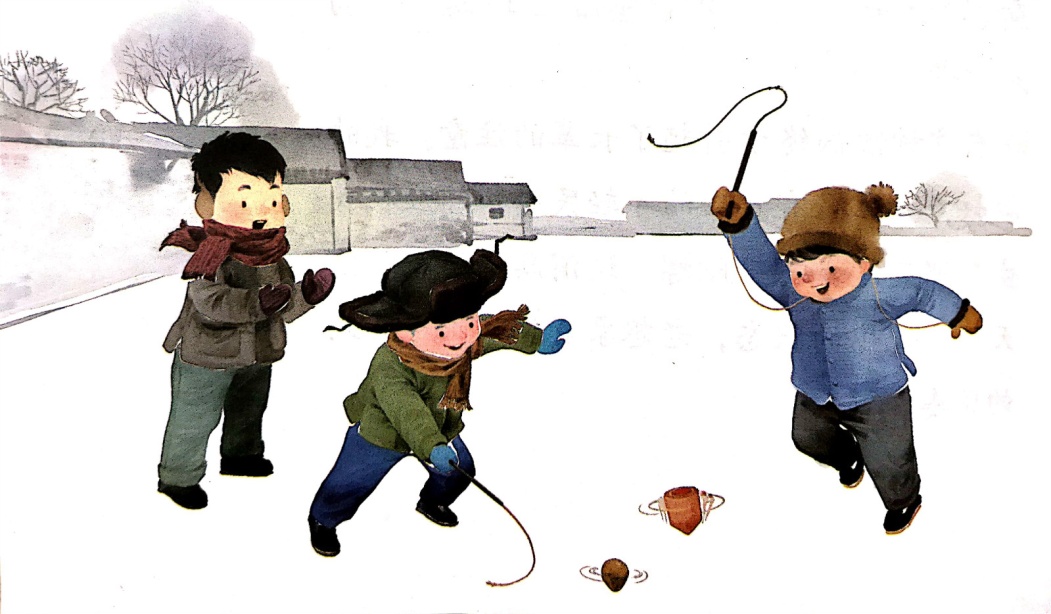 帅气   角锥    绰号   彻底溃败
挑衅   荣誉    恨不得   恍惚
旋转    旋风   钉上钉子
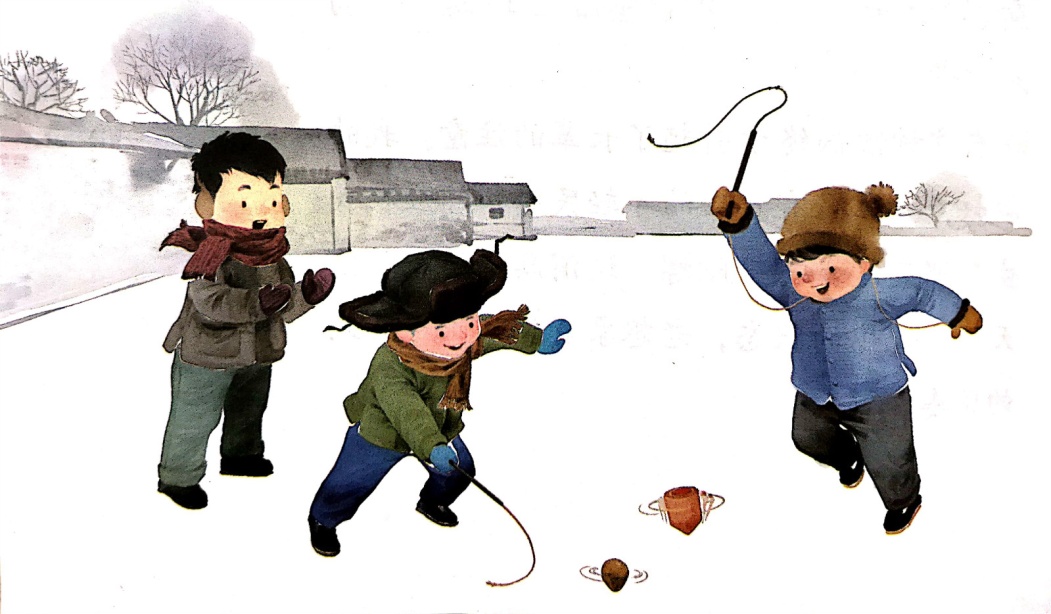 旋
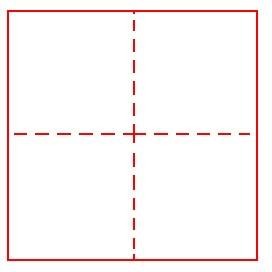 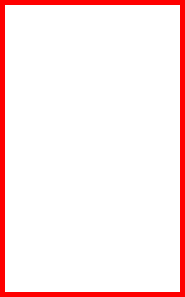 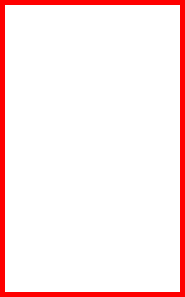 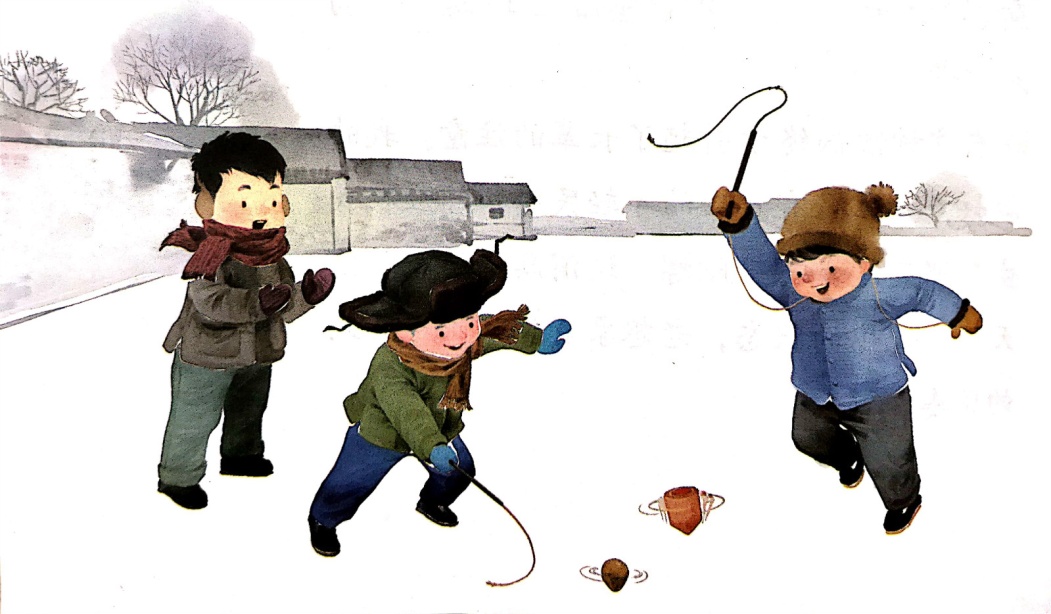 溃
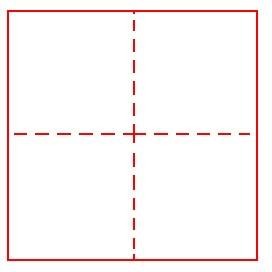 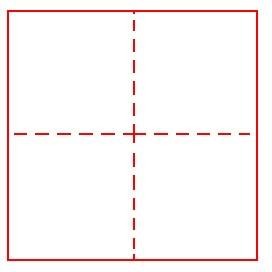 豪
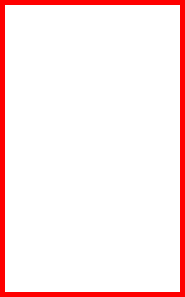 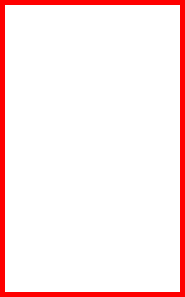 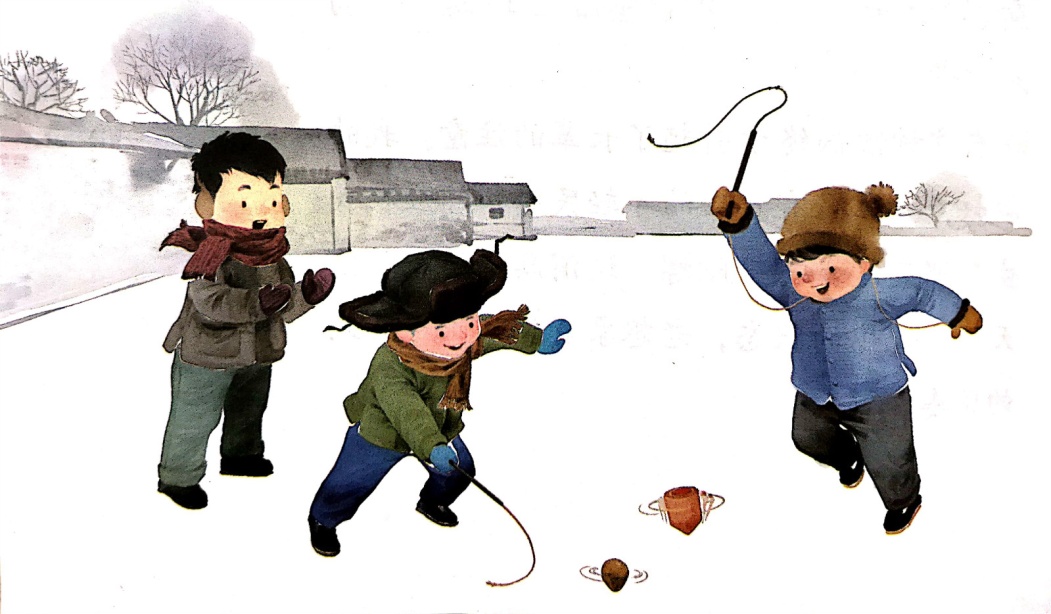 20.陀螺（第二课时）
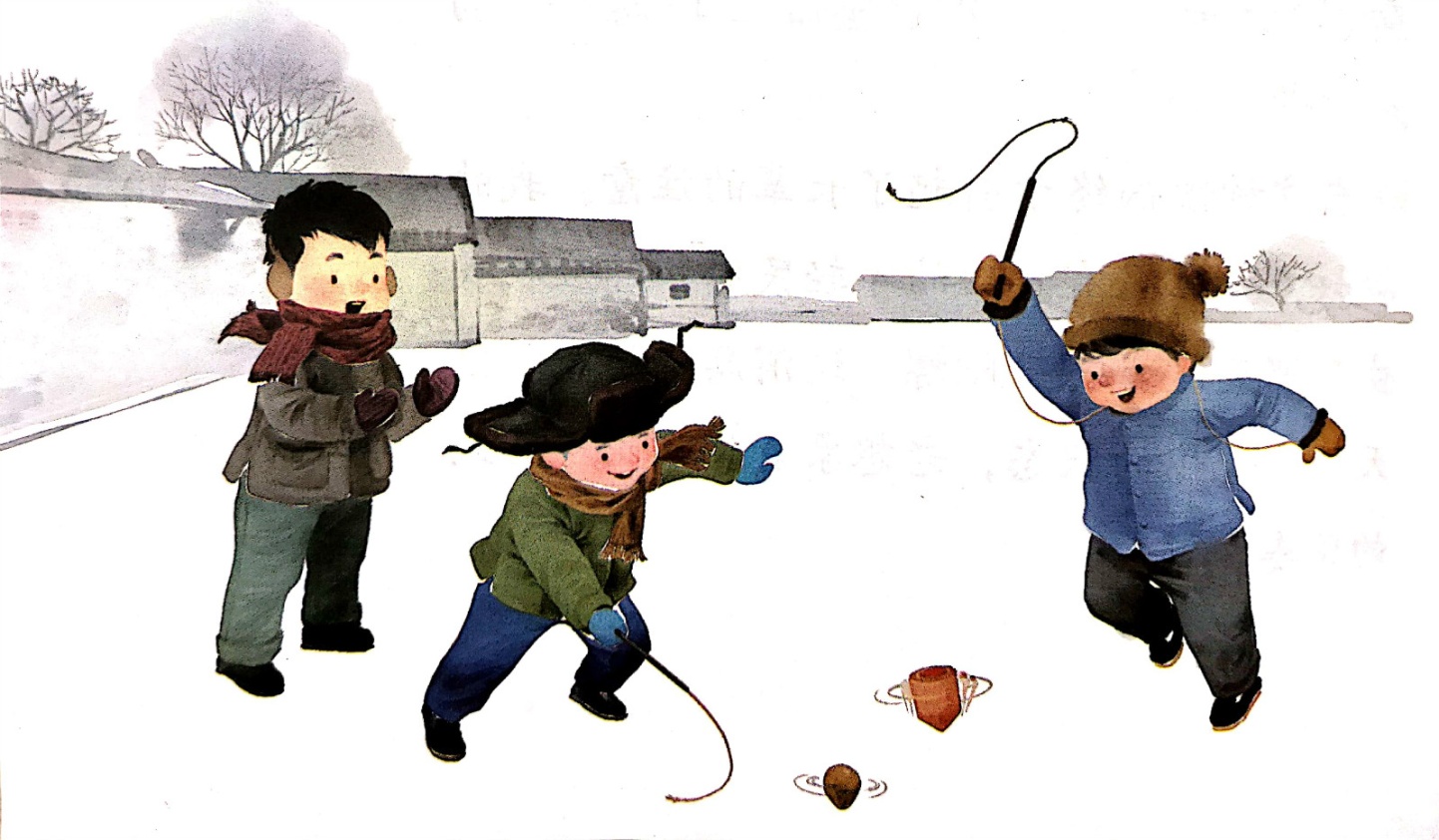 执教者：南京市晓庄小学    张玲玲
帅气   角锥    绰号   彻底溃败
挑衅   荣誉    恨不得   恍惚
旋转    旋风   钉上钉子
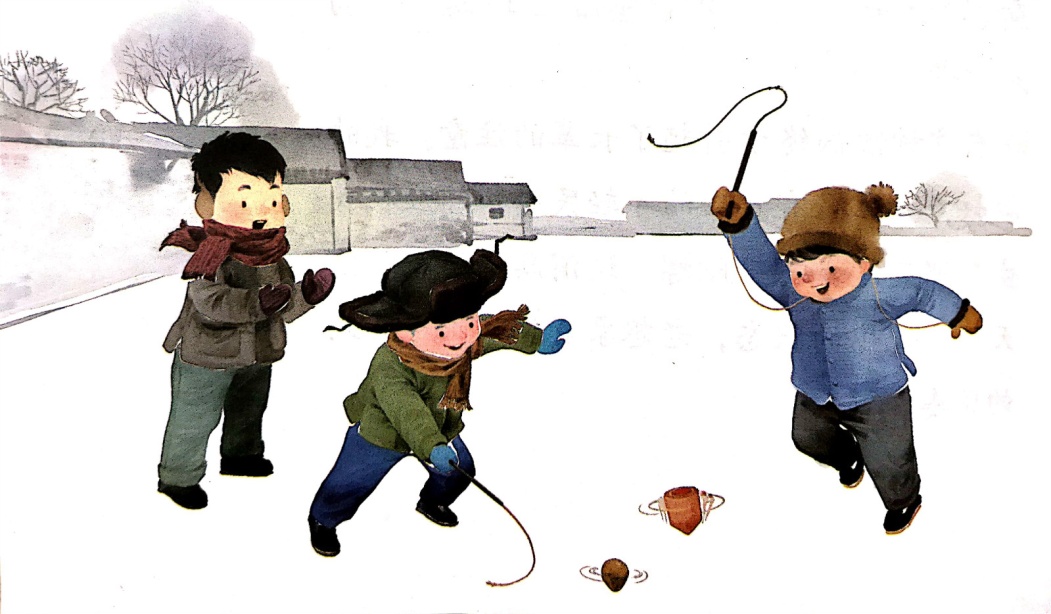 默读课文，画出表示心情的句子，抓住关键词语，体会人物的心情（作批注）。
①因此，曾有很长一段时间我的世界堆满乌云，快乐像过冬的燕子一般，飞到一个谁也看不到的地方去了。
     ②这消息曾使我一整天处于恍惚的状态，老想着那只陀螺英武的风姿。
    ③尤其当我看到这枚“鸭蛋”的下端已嵌上一粒大滚珠时，更是手舞足蹈，恨不得马上在马路上一显身手！
     ④这使我士气大减，只是在一旁抽打，不敢向任何人挑战。
    ⑤这真是个辉煌的时刻！我尝到了胜利的滋味，品到了幸运的甜头。
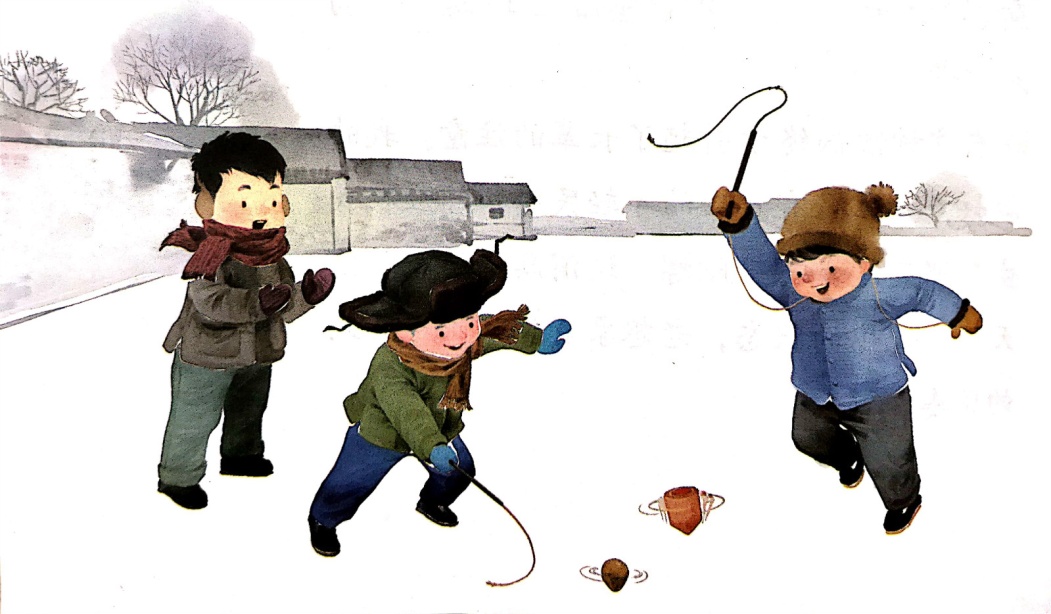 抓关键词，批注体会作者心情变化。
①因此，曾有很长一段时间我的世界堆满乌云，快乐像过冬的燕子一般，飞到一个谁也看不到的地方去了。
难过
②这消息曾使我一整天处于恍惚的状态，老想着那只陀螺英武的风姿。
   ③尤其当我看到这枚“鸭蛋”的下端已嵌上一粒大滚珠时，更是手舞足蹈，恨不得马上在马路上一显身手！
 ④这使我士气大减，只是在一旁抽打，不敢向任何人挑战。
 ⑤这真是个辉煌的时刻！我尝到了胜利的滋味，品到了幸运的甜头。
开心
兴奋
尴尬
自豪
联系自己的生活举例，进行批注阅读。
人不可貌相，海水不可斗量。
                   ——出自《西游记》第六十二回

    注释：斗：容量单位，10升等于1斗，10斗等于1石。
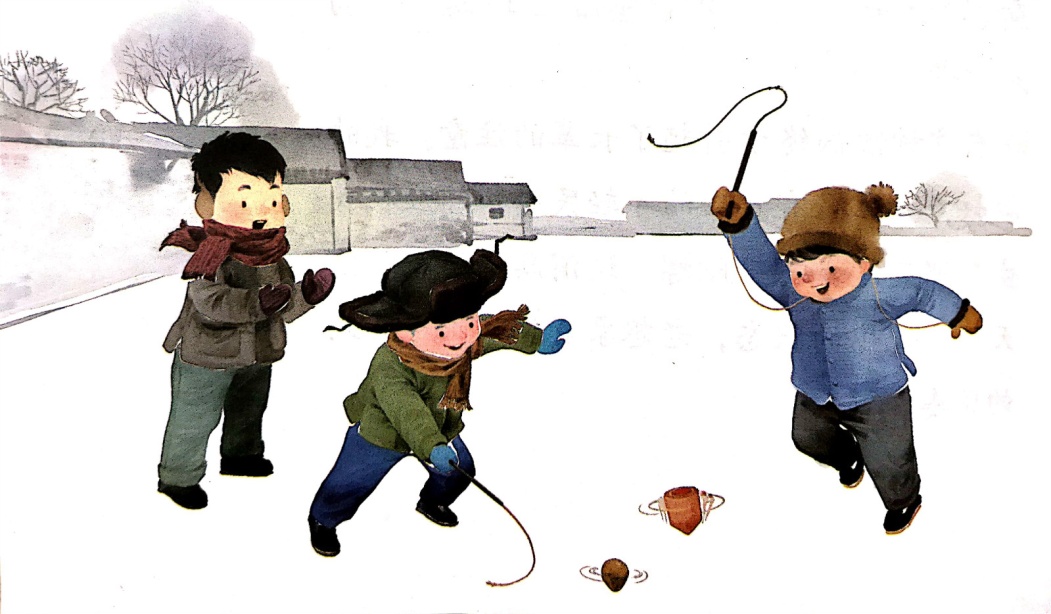 比较异同
抽陀螺
金波
    “杨柳活，抽陀螺。”
    这是我童年时学过的一首童谣中的两句，说的是初春时节，孩子们常玩的一种游戏。
陀螺，是一种很简单的玩具，小孩子自己都可以制作。找一块木头，削成一寸多高，直径也一寸多的圆柱形，再把下端削尖，尖端安一粒滚珠，陀螺就算做成了；再做一根鞭子，就可以玩儿起来。
    玩的时候，先得从鞭梢缠起，缠住陀螺的腰身。直放在地上，用手指按住陀螺顶端，用力一拉鞭绳，陀螺就在地上转起来，再用鞭子不断抽打，越抽转得越快。
    为了让陀螺转得更快，我们常到冰上去玩儿。鞭梢儿噼啪噼啪响，陀螺滴溜滴溜转。尽管天寒地冻，谁也不觉得冷。
    在我的印象中，抽陀螺的游戏似乎只限于男孩子玩儿。现在想起来，大约是因为这种游戏刺激性较强，你必须一下一下地去抽打，它才转；稍一怠慢，它就会停转歪倒。
抽陀螺，还很有进攻性。几个人一起在冰上抽打，常常是扬鞭猛抽一下，让自己的陀螺以极快的转速去撞击别人的陀螺，以把别人的撞倒为赢。
    给我印象最深的是1945年抗战胜利后，不知是谁，把“抽陀螺”改叫“抽汉奸”。这个新名称，很快就被大家认可。一说起“抽汉奸”，我们的鞭子抽得更响、更有力，把那些投敌卖国者视作陀螺，一鞭一鞭抽得它在冰上团团转，很是解气。
    有时候，大人们在一旁看着，也会走上前来，和我们一起抽它几鞭子。